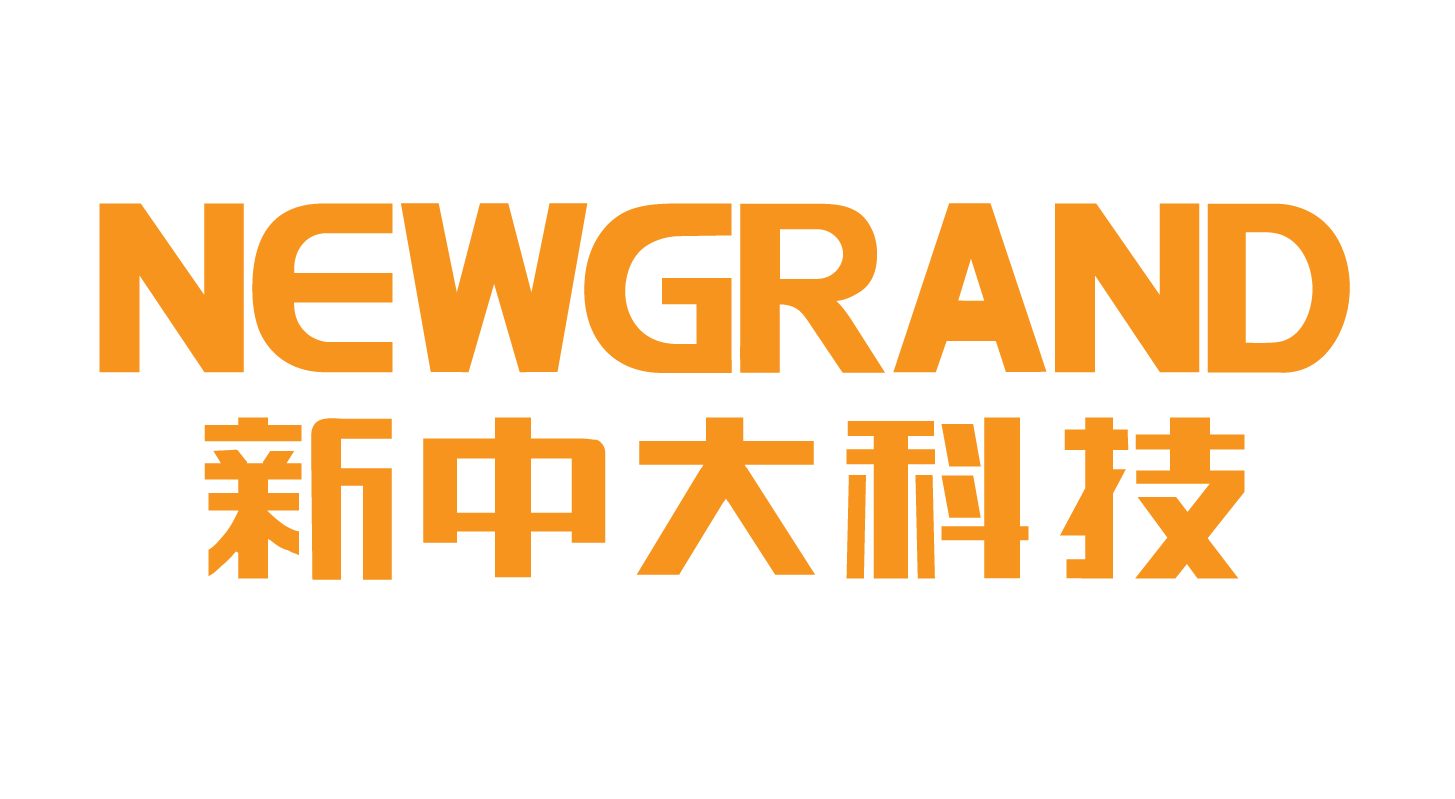 建筑业企业资质
改革政策和管理措施解读
主讲人：赖菁辉
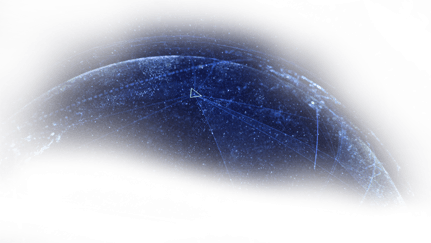 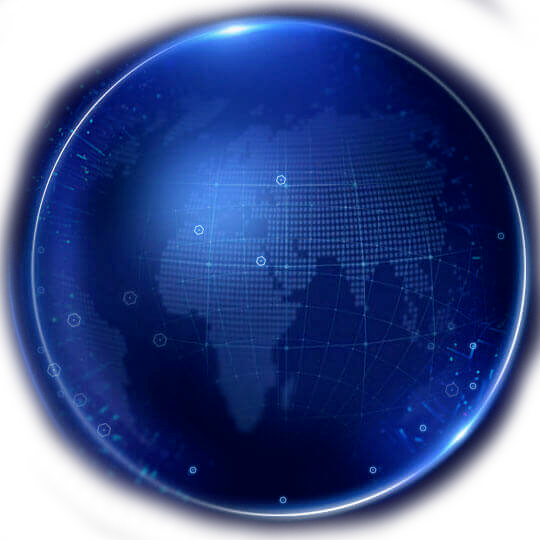 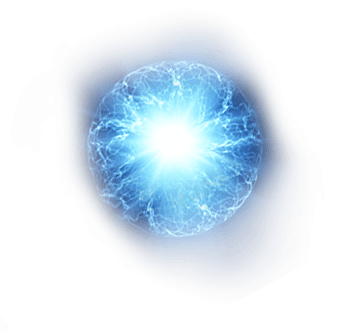 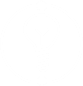 建筑业企业资质管理和改革的思路
住建部企业资质改革和管理的最新文件
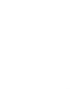 住建部建筑业企业资质申报政策解读
CONTENTS
企业在新资质标准框架下的资质管理规划
目录
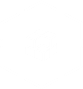 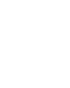 建筑业企业资质：企业按照其资产、主要人员、已完成的工程业绩和技术装备等条件向建设主管提出申请，经审查合格，颁发的可在许可范围内从事建筑施工活动的许可证书。
Step 01
资质是一种行政许可
是长期存在的市场准入门槛
Step 02
是一个市场自我选择并强化的结果
Step 03
建筑业企业必须了解和适应
Step 04
工程勘察资质
工程设计资质
工程监理企业资质
建筑业企业资质
建设工程企业资质
现行建设工程企业资质标准的实施时间
建筑业企业资质    2015年
其中：特级资质    2007年
设计资质          2007年
监理资质          2007年
勘察资质          2013年
住建部对建筑业企业资质的政策调整文件
2015年以来，住建部不断出台相关文件对建筑业企业资质政策、标准以及相关管理要求等进行调整，主要包括：
《关于建筑业企业资质管理有关问题的通知》（建市[2015]154号）
《关于调整建筑业企业资质标准中净资产指标考核有关问题的通知》（ 建市[2015]177号）
《关于简化建筑业企业资质标准部分指标的通知》（建市[2016]226号）
《关于开展建筑业企业资质申报业绩核查的通知》（建市资函[2016]116号）
《关于建设工程企业资质统一实行电子化申报和审批的通知》（建办市函〔2018〕493号）
《关于简化建设工程企业资质申报材料有关事项的通知》（建办市〔2018〕45号）
《关于实行建筑业企业资质审批告知承诺制的通知》（ 建办市〔2019〕20号）
《关于开展建设工程企业资质审批权限下放试点的通知》（建办市函〔2020〕654号）
《关于建设工程企业资质有关事宜的通知》（ 建办市函〔2022〕361号）
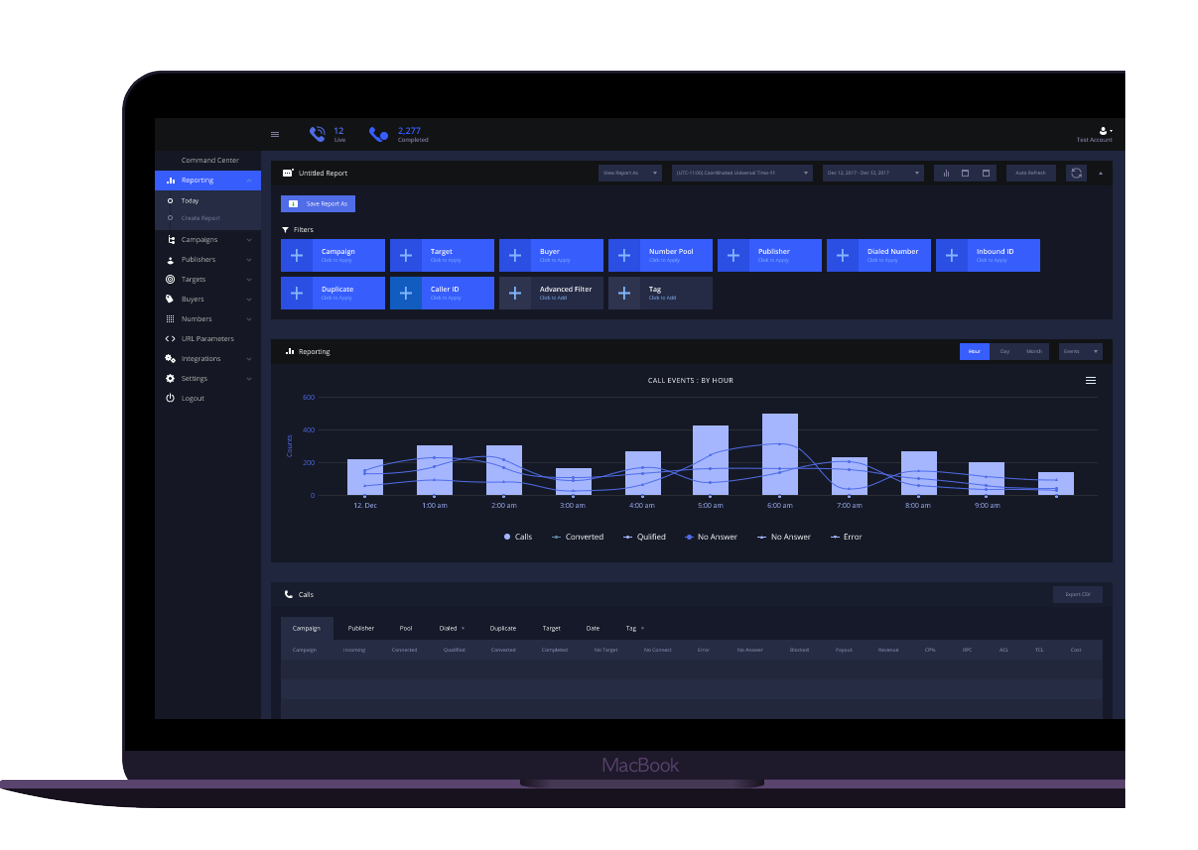 根据中建协统计，截至2022年6月底，全国有施工活动的建筑业企业 129495家，从业人数4174.7 万人。
施工总承包特级资质企业808家/994项
施工总承包一级资质企业9834家
2007年
2022年
2020年
2018年
808家
800
711家
全国施工总承包特级资质企业数量增长情况
600家
700
600
500
282家
400
300
200
10
0
建设工程企业资质管理制度改革工作
大幅压减企业资质资格认定事项，力争将工程建设、测绘等领域企业资质类别、等级压减三分之一以上。
《国务院办公厅关于印发全国深化“放管服”改革优化营商环境电视电话会议重点任务分工方案的通知》
2019年全国深化“放管服”改革优化营商环境电视电话会议李克强总理讲话。
建设工程企业资质管理制度改革工作
2020年5月14日，住建部印发《关于征求压减建设工程企业资质类别等级工作方案意见的函》
2020年7月2日，住建部印发《建设工程企业资质标准框架（征求意见稿）》公开征求意见
2020年11月30日，住建部印发《建设工程企业资质管理制度改革方案》
2022年1月26日，住建部印发《关于修改《建筑业企业资质管理规定》等三部规章的决定（征求意见稿）》
建设工程企业资质管理制度改革工作
为配合资质改革工作，原资质证书有效期于2020年7月1日至2021年12月30日届满的，统一延长至2021年12月31日，之后住建部又发文对证书有效期多次延长，2022年11月2日，住建部（建办市函〔2022〕361号）文件，“我部核发的工程勘察、工程设计、建筑业企业、工程监理企业资质，资质证书有效期于2023年12月30日前期满的，统一延期至2023年12月31日。上述资质有效期将在全国建筑市场监管公共服务平台自动延期，企业无需换领资质证书，原资质证书仍可用于工程招标投标等活动。”
建设工程企业资质管理制度改革工作
为推进资质改革工作，并减轻企业负担，在资质改革方案中明确“做好资质标准修订和换证工作，确保平稳过渡。开展建设工程企业资质管理规定、标准等修订工作，合理调整企业资质考核指标。设置1年过渡期，到期后实行简单换证，即按照新旧资质对应关系直接换发新资质证书，不再重新核定资质。”
建设工程企业资质管理制度改革工作
放宽准入限制，激发企业活力。住房和城乡建设部会同国务院有关主管部门制定统一的企业资质标准，大幅精简审批条件，放宽对企业资金、主要人员、工程业绩和技术装备等的考核要求。适当放宽部分资质承揽业务规模上限，多个资质合并的，新资质承揽业务范围相应扩大至整合前各资质许可范围内的业务，尽量减少政府对建筑市场微观活动的直接干预，充分发挥市场在资源配置中的决定性作用。
建设工程企业资质管理制度改革工作
下放审批权限，方便企业办事。进一步加大放权力度，选择工作基础较好的地方和部分资质类别，开展企业资质审批权下放试点，将除综合资质外的其他等级资质，下放至省级及以下有关主管部门审批（其中，涉及公路、水运、水利、通信、铁路、民航等资质的审批权限由国务院住房和城乡建设主管部门会同国务院有关部门根据实际情况决定），
建设工程企业资质管理制度改革工作
优化审批服务，推行告知承诺制。深化“互联网＋政务服务”，加快推动企业资质审批事项线上办理，实行全程网上申报和审批，逐步推行电子资质证书，实现企业资质审批“一网通办”，并在全国建筑市场监管公共服务平台公开发布企业资质信息。简化各类证明事项，凡是通过政府部门间信息共享可以获取的证明材料，一律不再要求企业提供。加快推行企业资质审批告知承诺制，进一步扩大告知承诺制使用范围，明确审批标准，逐步提升企业资质审批的规范化和便利化水平。
建设工程企业资质管理制度改革工作
加强事中事后监管，保障工程质量安全。坚持放管结合，加大资质审批后的动态监管力度，创新监管方式和手段，全面推行“双随机、一公开”监管方式和“互联网+监管”模式，强化工程建设各方主体责任落实，加大对转包、违法分包、资质挂靠等违法违规行为查处力度，强化事后责任追究，对负有工程质量安全事故责任的企业、人员依法严厉追究法律责任。
建筑业企业资质新标准
大幅度压减资质总数。
取消特级资质，设立施工综合资质。
增设民航工程施工总承包资质。
将原一、二、三级资质调整为甲乙两级资质。
施工综合资质
申请建筑业企业资质应具备下列基本条件：

一、标准要求的资产；
二、标准要求的注册建造师及工程技术人员；
三、标准要求的工程业绩；
四、标准要求的技术装备。
施工综合资质的企业资信能力
1、净资产3.6亿元；
2、近3年建筑业增值税平均在5000万元；
3、银行授信额度近3年均在5亿元；
4、具有施工总承包甲级资质中的2项以上。
施工综合资质的主要人员
1、技术负责人具有 15 年以上从事工程技术管理工作经历，一级注册 建造师；主持完成过施工总承包甲级资质标准要求的 2 项以上对应不同考核指标 的工程业绩；
2、一级建造师50人以上，其中对应专业均不少于20人。
施工综合资质的企业科技水平
1、具有省部级及以上的企业技术中心；
2、近3年科技活动经费支出平均达到800万元以上。
施工综合资质的企业工程业绩
具有13项施工总承包业绩中的2项以上
       建筑工程、公路工程、铁路工程、港口与航道工程、水利水电工程、市政公用工程、电力工程、矿山工程、冶金工程、石油化工工程、通信工程、 机电工程、民航工程施工总承包。
施工甲级资质标准
（一）企业资信能力 
1、净资产 1 亿元以上； 
2、近 3 年上缴建筑业增值税平均在 800 万元以上。
施工甲级资质标准
（二）企业主要人员
1、具有本工程专业一级注册建造师 10 人以上； 
2、技术负责人具有 10 年以上从事工程施工技术管理工作经历，且为本工 程专业一级注册建造师；主持完成过 1 项以上本类别等级资质标准要求的工程业绩。
施工甲级资质标准
（三）企业工程业绩
       近 5 年承担过下列 4 类中的 3 类以上工程：（1）高度 80 米以上的民用建筑工程 1 项或高度 100 米以上的构筑物工程 1 项或高度 80 米以上的构筑物工程 2 项； （2）地上 25 层以上的民用建筑工程 1 项或地上 18 层以上的民用建筑工程 2 项； （3）建筑面积 12 万平方米以上的民用建筑工程 1 项，或建筑面积 10 万平 方米以上的民用建筑工程 2 项，或建筑面积 10 万平方米以上的装配式民用建筑工程 1 项，或建筑面积 8 万平方米以上的钢结构住宅工程 1 项； （4）单项建安合同额 1 亿元以上的民用建筑工程。
企业在新资质标准框架下的资质管理规划
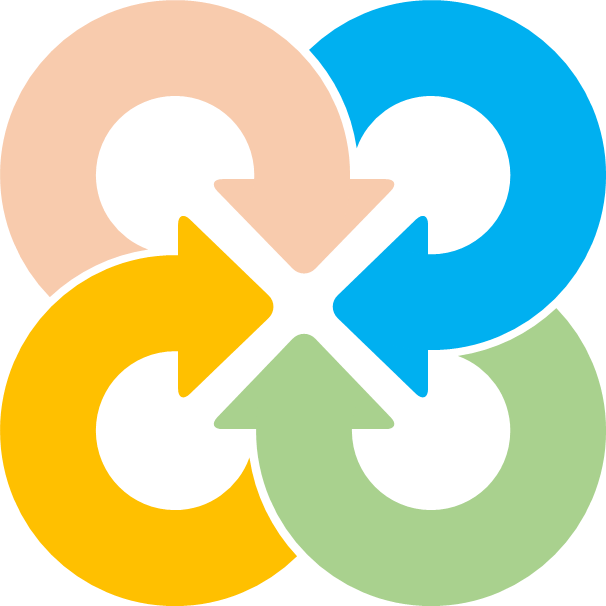 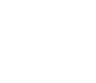 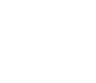 资质管理政策环境
市场开拓和企业发展的需求
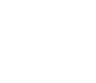 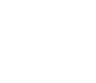 企业内部资源情况
外部资源引入
企业在新资质标准框架下的资质管理规划
一、企业的资质需求和内部资源

        ——充分了解企业的市场经营、发展、企业转型工作等对资质的需求。
       
        ——企业的内部资源情况，包括资信、人员、科技、工程业绩积累和储备等。
     
        ——资质管理工作应适度超前。
企业在新资质标准框架下的资质管理规划
二、熟悉资质政策、管理程序和相关要求

        ——住建部资质管理规定、实施意见、资质标准。
       
        ——住建部资质管理工作的相关文件。
     
        ——地方建设主管部门资质管理工作的相关文件。
企业在新资质标准框架下的资质管理规划
三、资质管理工作咨询及外部资源引入

        ——请相关资质主管领导、咨询机构、评审专家等对资质政策、实施意见、标准和工作程序等进行咨询、解读。
       
        ——资质申请过程中必要的资源引入。
     
        包括人员、工程业绩以及其他必要的资源。
企业在新资质标准框架下的资质管理规划
四、制订企业资质管理工作规划
       
        通过对有关资质管理政策、标准、工作程序和相关要素的充分理解，合理地利用好企业内部资源，适度地引入外部资源，以及合理的费用规划，实现企业资质的迅速补充和快速升级，从而满足企业发展、市场开拓和企业转型工作的需要。
建筑业企业资质申报工作
建筑业企业资质的主管部门：

    住房和城乡建设部建筑市场监管司
   
     ——制订建筑业企业资质管理政策和标准
     
     ——资质评审管理工作
建筑业企业资质申报工作
交通运输部：
     —— 公路局：公路工程
     —— 水运局：港口与航道工程
     —— 国家铁路局：铁路工程
     —— 民航总局：民航工程
水利部：水利水电工程
信息化部：通信工程
建筑业企业资质申报工作
住建部对资质申报资料的评审程序包括：
        ——专家评审
        ——业绩核查
        ——人员社保情况核查

       三个相对独立的审查程序
建筑业企业资质申报工作
交通部、水利部对资质申报资料的评审程序包括：
        ——专家评审
        ——业绩核查
        ——专家现场核查

       三个连续的审查程序
建筑业企业资质申报工作
告知承诺制评审
        2019年3月26日《关于实行建筑业企业资质审批告知承诺制的通知》在全国范围对建筑工程、市政公用工程施工总承包一级资质审批实行告知承诺制，建立“诚信规范、审批高效、监管完善”的审批新模式，推动资质管理向“宽准入、严监管、强服务”转变，推动建筑业高质量发展。
建筑业企业资质申报工作
告知承诺制评审
       简化审批流程。不再要求企业提交证明材料，提高审批效率，提升服务效能。
       加强事后监管。依托全国建筑市场监管公共服务平台，着力强化审批事中事后监管力度。
       完善诚信建设。对以虚构、造假等申报资质的企业，依法撤销其相应资质，并列入建筑市场主体“黑名单”。
建筑业企业资质申报工作
2020年12月，住建部下属建办市函〔2020〕654号文件，进一步放宽建筑市场准入限制，按照分批分步推进的原则，在部分地区开展建设工程企业资质审批权限下放试点工作。
       第一批：上海、江苏、浙江、安徽、广东、海南
       第二批：河北、内蒙古、福建、山东、湖北、广西、重庆、贵州、陕西
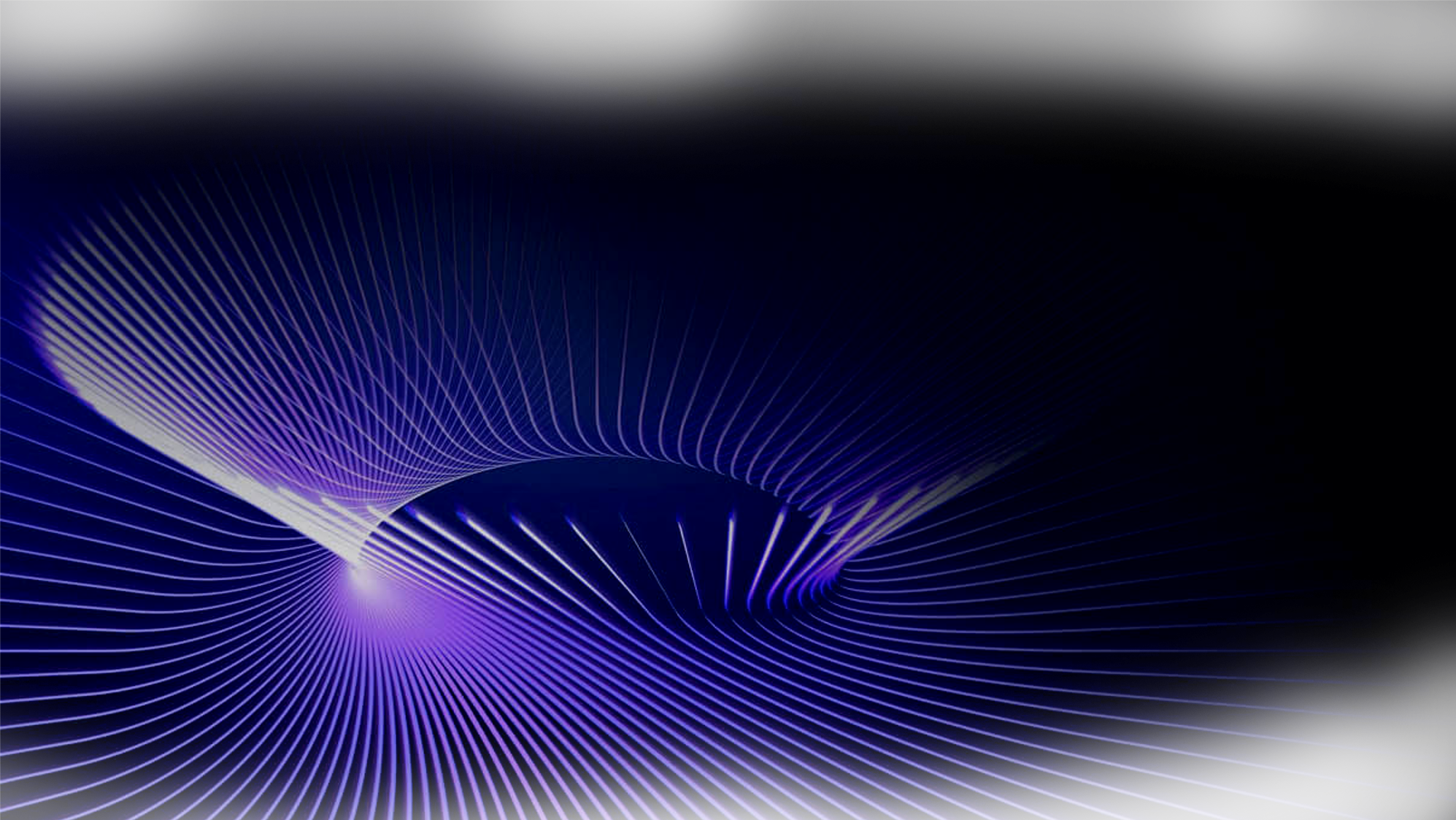 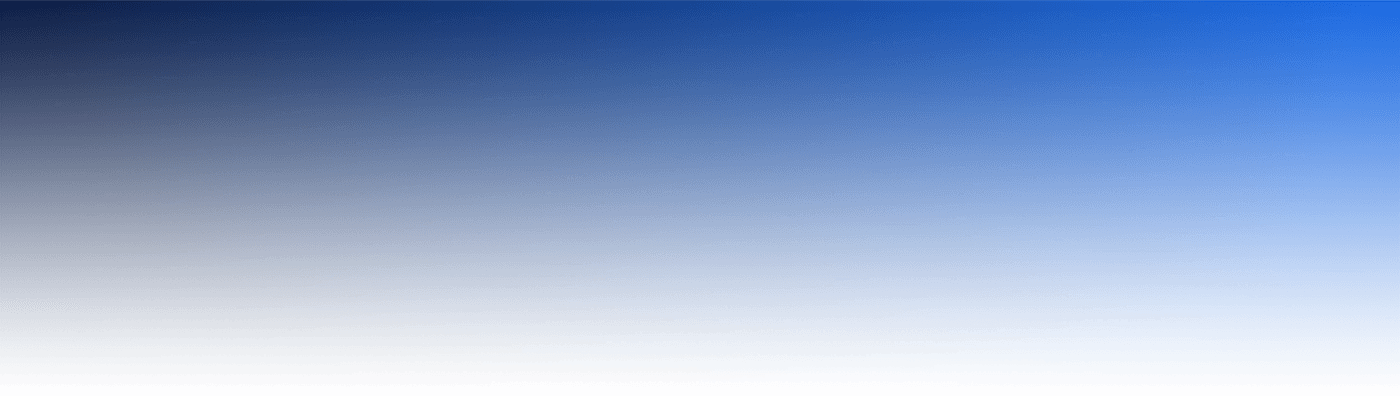 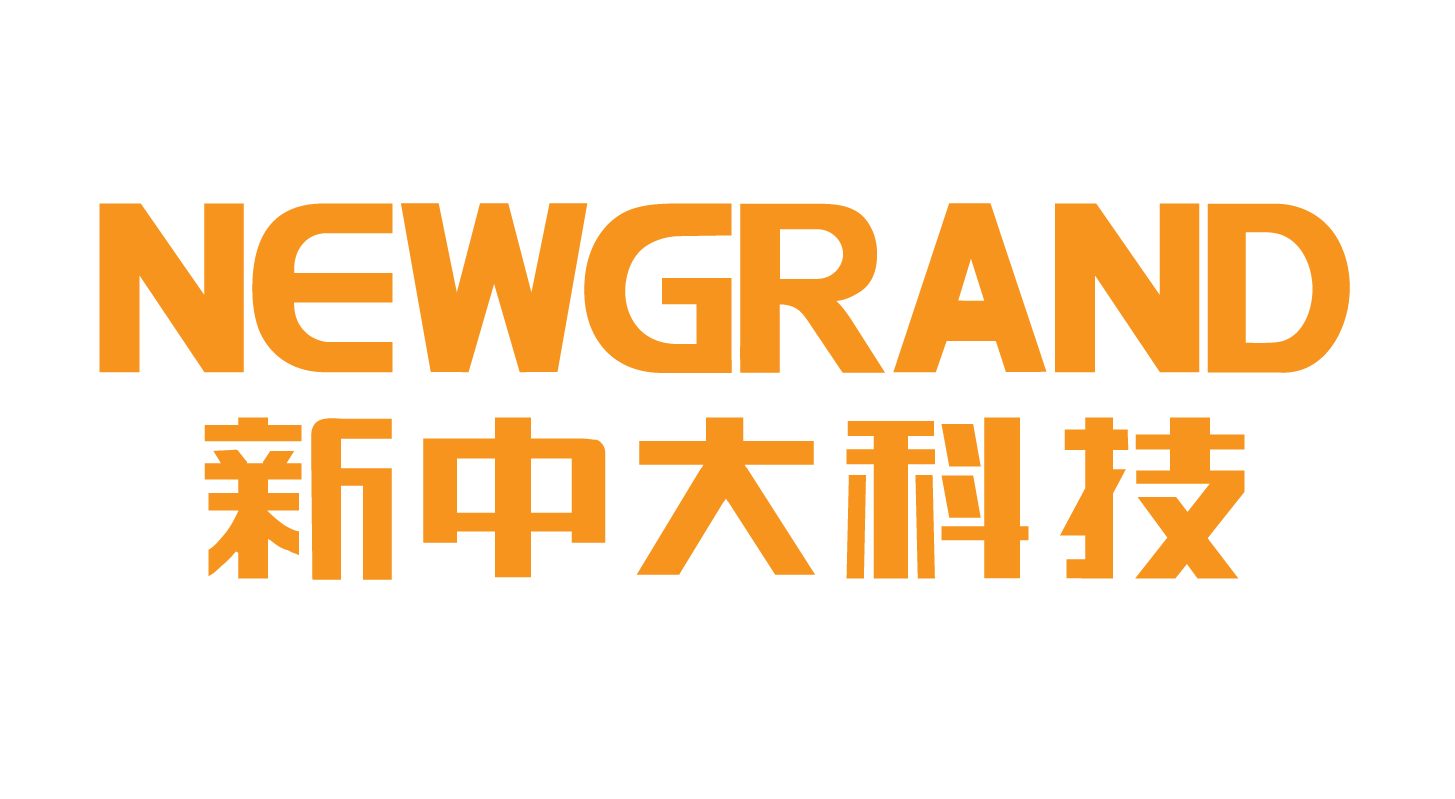 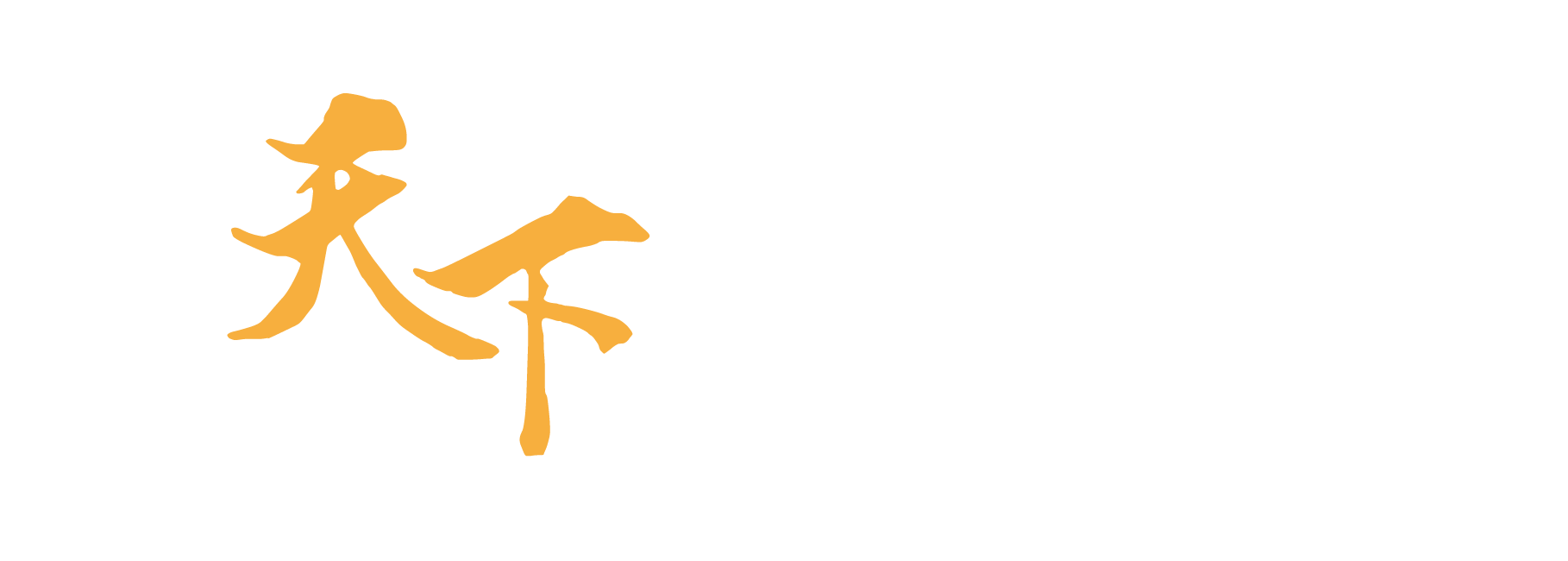 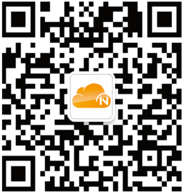